Bootstrapping Mobile PINs Using Passwords
Markus Jakobsson
Debin Liu

Information Risk Management
PayPal
A Bit about Authentication
Difficulty 
customizing 
settings
Difficulty 
authenticating
Short battery life
Lack of coverage
1                    2                         3                         4                    5
Slow Web connection
Poor voice quality
Small 
screen 
size
2
Commercial Four-Letter Word
“Friction”
A Bit About Human Memory
Not so amazing
Common PIN
Your spouse’s birthday
Love/Hate
PINs
What will users see
Example User Mapping
“Blu2thRules”     “2582”
Opportunistic Derivation
Access; Truncate; Map; Store
Special Characters
~1.5%
Can be reduced
Special Phones
Need numeric pad
Strong password, weak PIN
“1234Brew$g”, “1begHELP”
Password change?
Dual Universes
Measuring Security
Raided Dropboxes
Entropy of Derived PINs
Special Characters
Imagine PIN Theft
Experiment
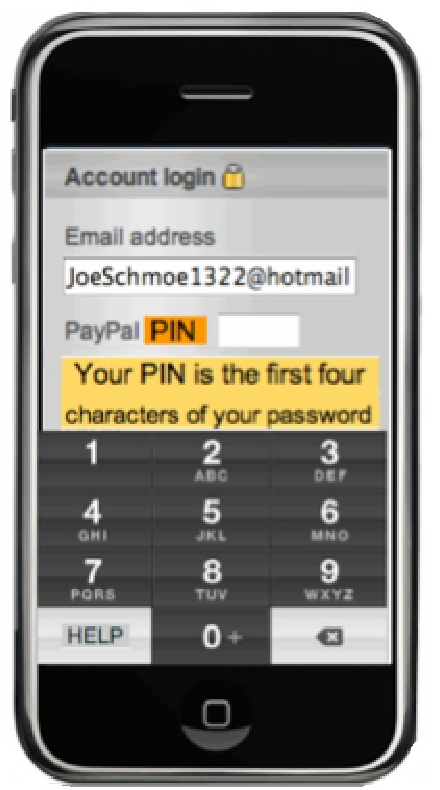 What is Joe’s PIN?

Joe uses a PIN to access his PayPal account from his phone. But he does not want to have to remember another number, and he does not want to reuse his banking PIN. So he uses PayPal’s new “password to PIN” feature so that he only has to remember his password. Joe’s password is “Blu2thrules”. Look at the screen-shot below and let us know what PIN he should enter.
Usability of Derived PINs25-subject Qualitative study
Usability of Derived PINs100-subject Quantitative study
Other things I pitch
Address web/app spoofing: www.SpoofKiller.com
Mobile-friendly passwords:  www.fastword.me
Mobile malware detection:  www.fatskunk.com

Etc: www.markus-jakobsson.com